Building the “BELOVED COMMUNITY”
The Vision
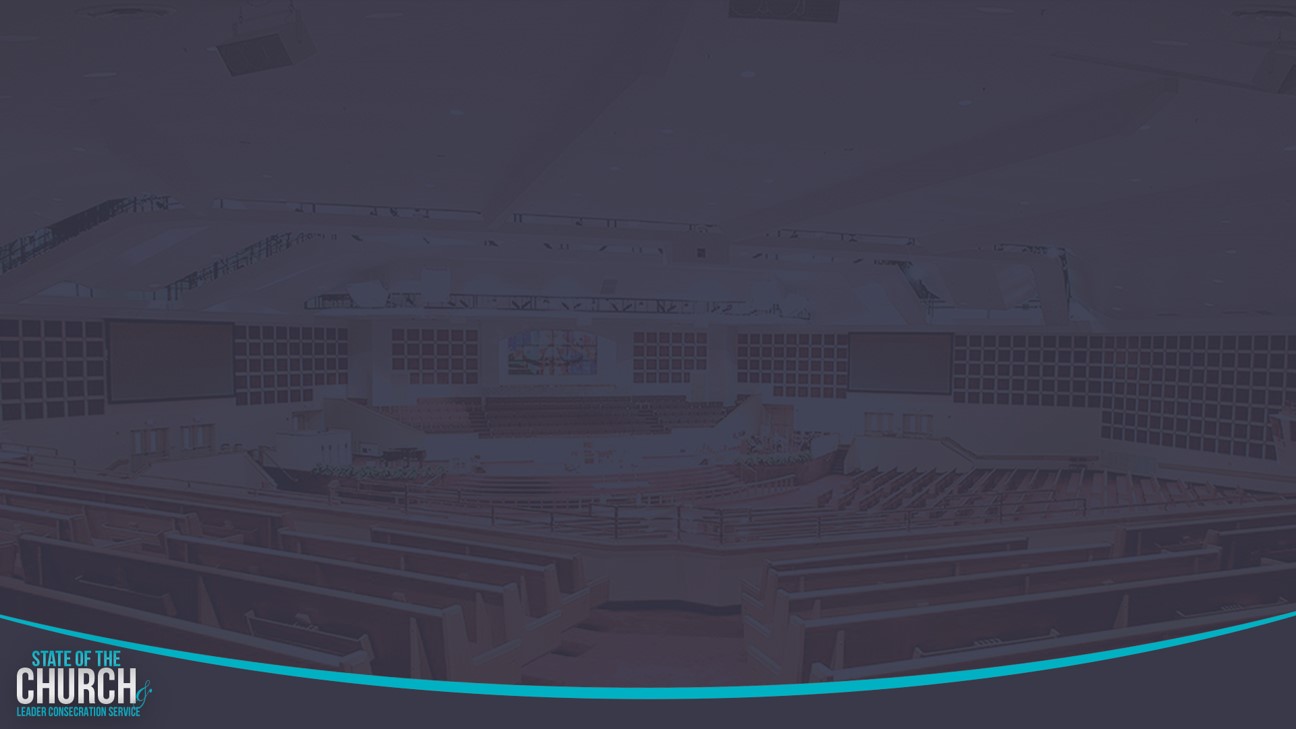 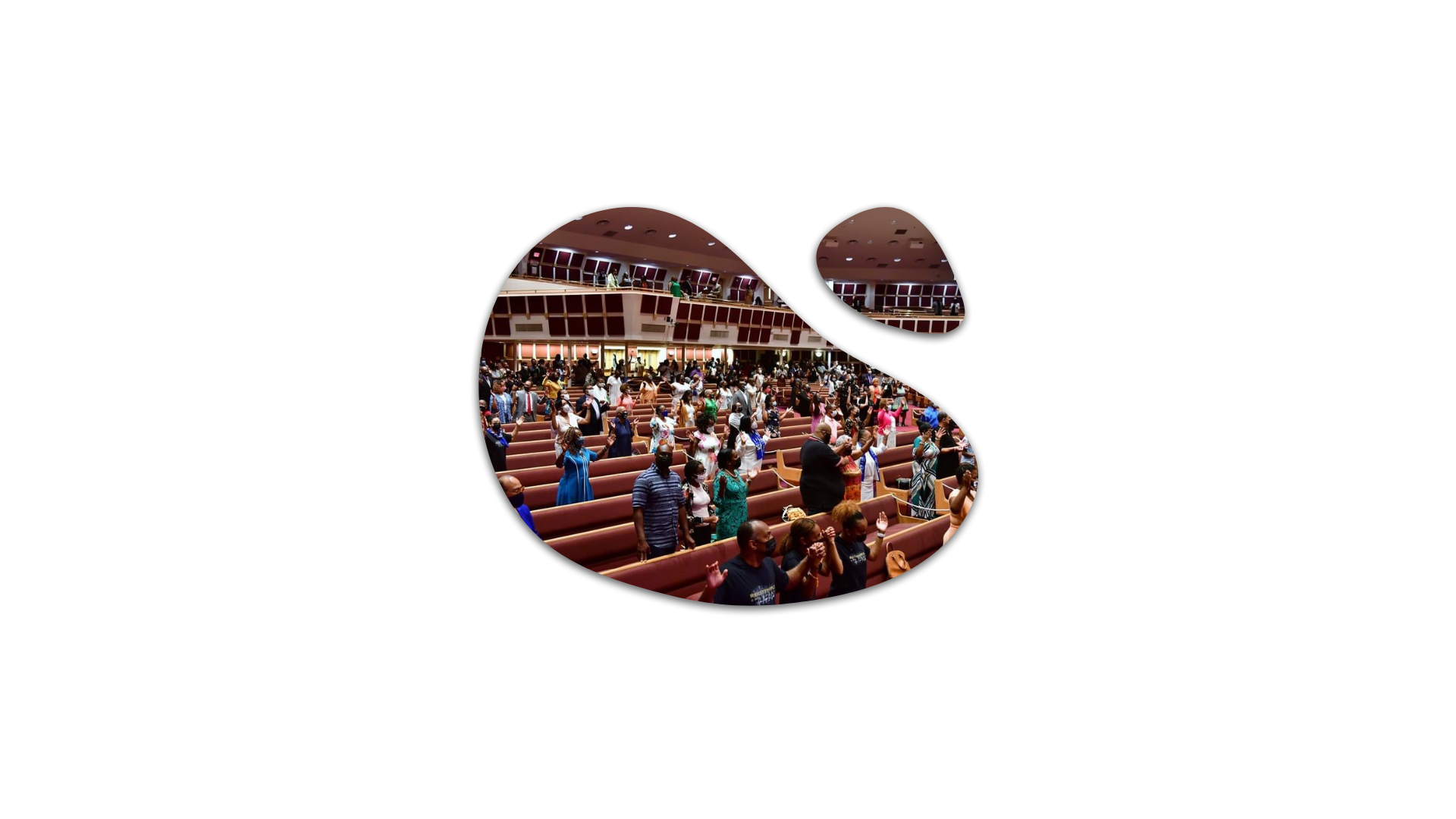 Reid Temple AME Church is a Bible Believing, Christ-centered, Family – Integrated, Multigenerational, Culturally aware church, spreading the gospel of Jesus Christ while “Building the Beloved Community”.
Rom.8:38 For I am persuaded, that neither death, nor life, nor angels, nor principalities, nor powers, nor things present, nor things to come, Nor height, nor depth, nor any other creature, shall be able to separate us from the love of God, which is in Christ Jesus our Lord.
1. The Widow’s Wealth - 9/14
2. God's Will in Finances - 9-21
3. The Perils of Money- 9/28
4. Release from Financial Slavery - 10/5
5. Financial Planning - God's Way (Part 1)- 10/12
6. Financial Planning - God's Way (Part 2) - 10/19
7. God's Wants You to Prosper - 10/26
8. Sharing God's Plan with the Next Generation- 11/2
Release From Servitude
Dr. Mark E. Whitlock, Jr. 
Reid Temple AME church
Course objectives: release from servitude!
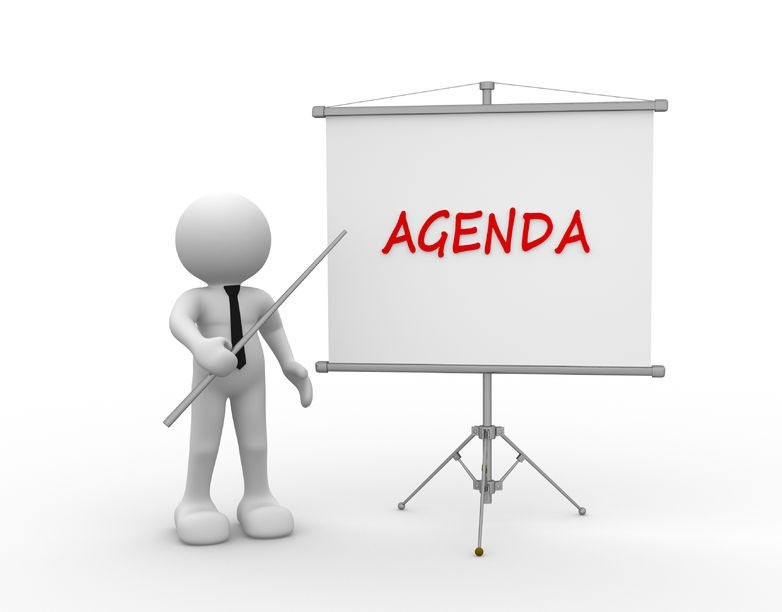 Prayer 
introduction to the lesson 
Bible verses and Commentary
Andrea Jackson
Questions, comments, and answers
Thank you….
Introduction to the lesson!
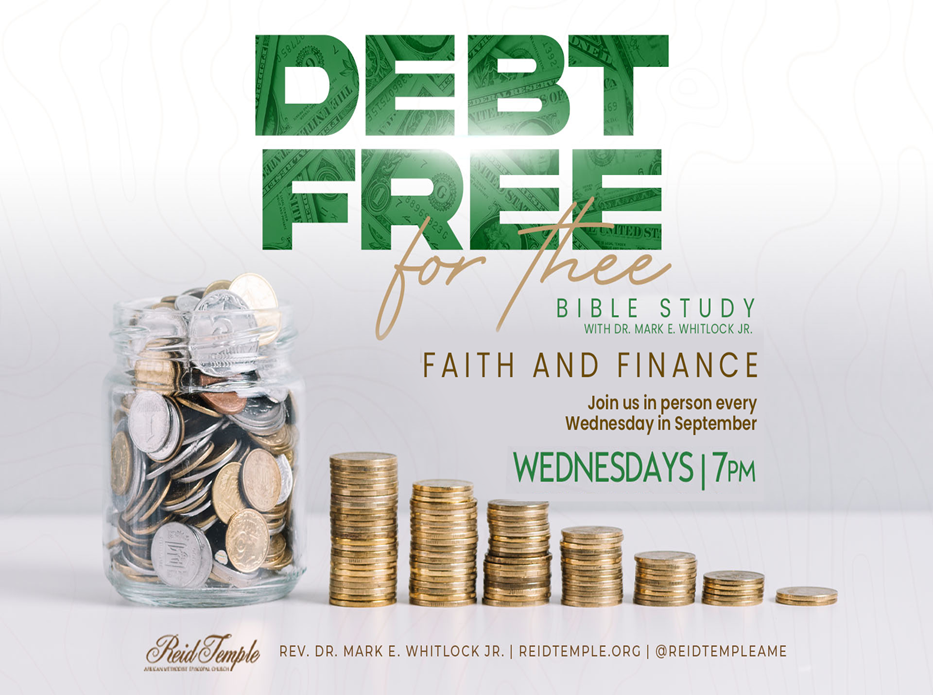 Steps to Financial freedom
Misuse of money… 
There are basic steps to achieving God’s plan
Seeking God’s bless
Video: Https://youtu.be/Twj6NioKvJU
Step One: transfer ownership to God….
Proverbs 3:19 The LORD by wisdom hath founded the earth; by understanding hath he established the heavens.
According to this verse, who is the real owner of everything? 
Proverbs 8:18 Riches and honor are with me; yea, durable riches and righteousness.
What are the four blessings that come from trusting God.
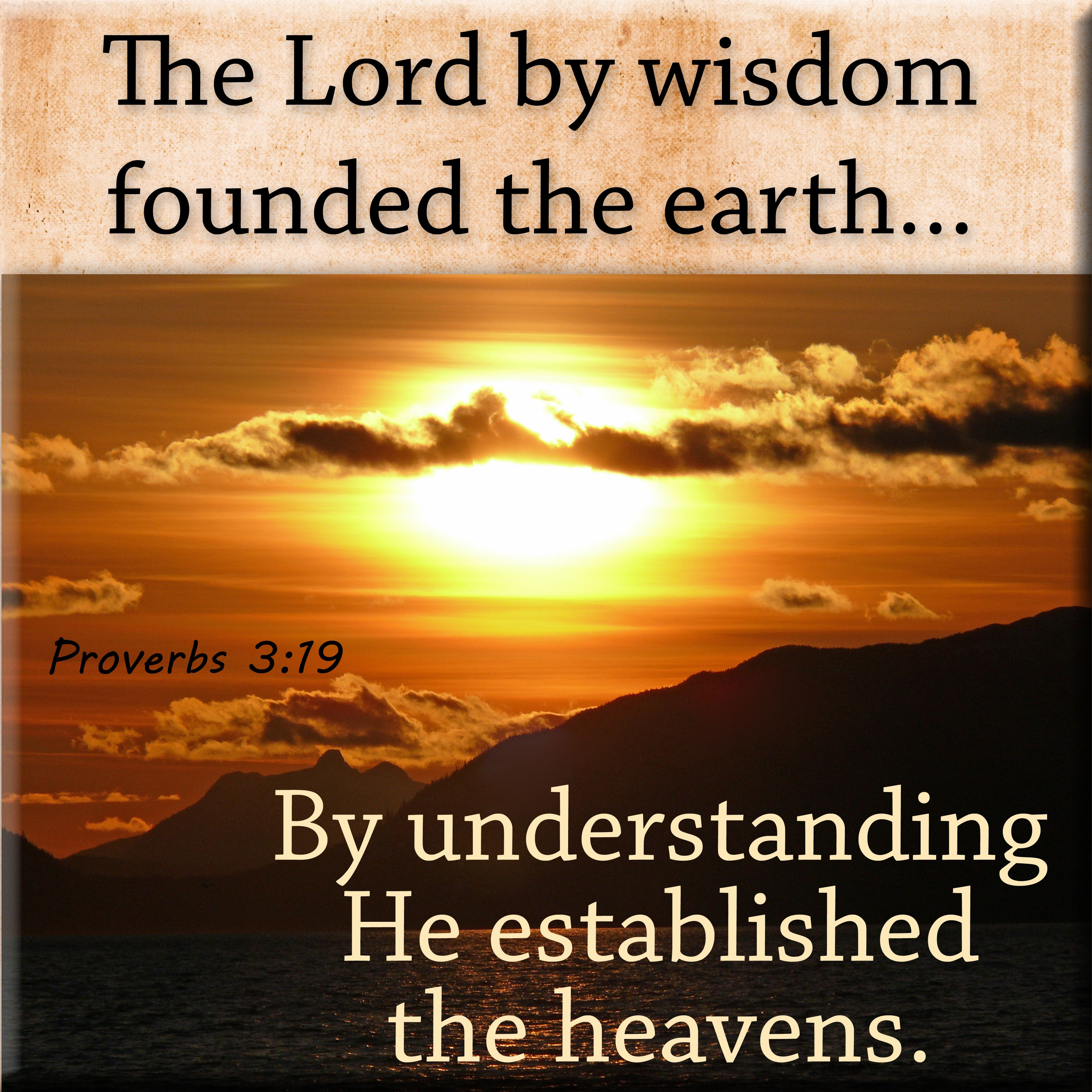 Step two: get out of debt
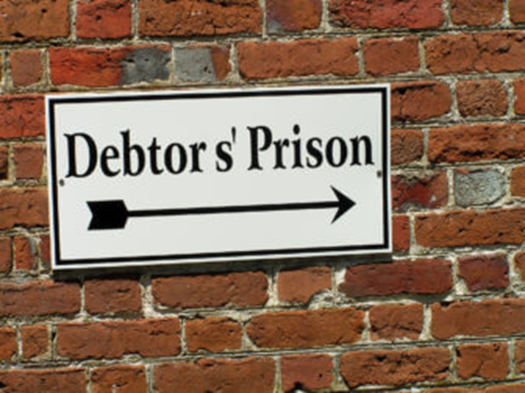 Proverbs 15:16 Better is little with the fear of the Lord than great treasure and trouble therewith.
You will not get out of debt overnight!
Proverbs 21:20 There is treasure to be desired and oil in the dwelling of the wise; but a foolish man spendeth it up.
The way to stay out of debt is to accumulate same saving.
So be___________ not _____________________
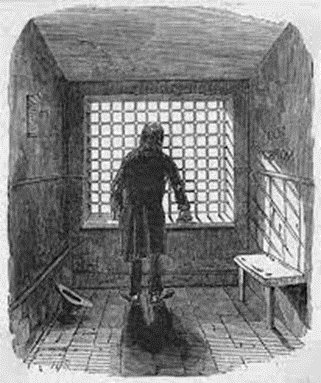 Step three: accept God’s provision
Matthew 6:31 Therefore take no thought, saying, What shall we eat? or, What shall we drink? or, Wherewithal shall we be clothed?
Peace comes from accepting god’s plan for your life and making the best of it. Accepting a bad situation that can be changed through diligence is called laziness. 

Define anxiety_______________________________________
Define needs_________________________________________
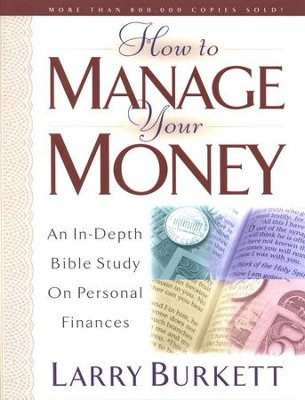 Step four: refuse quick decisions
Proverbs 21:5 The plans of the diligent lead to profit as surely as haste leads to poverty..
Advantage (profit) comes from_______________________
Losses (poverty)______________________________________
Don’t let anyone or self make quick financial decisions based on incomplete information!!!
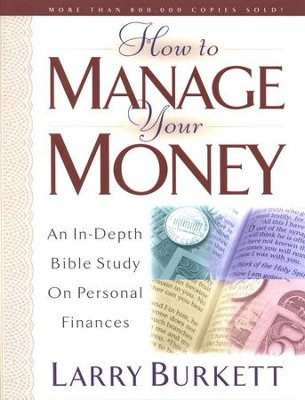 RELEASE FROM SERVITUDE
Andrea Jackson
Money coach
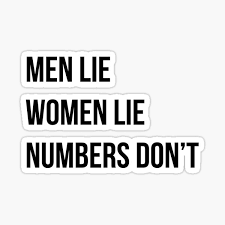 The problem: is Top down
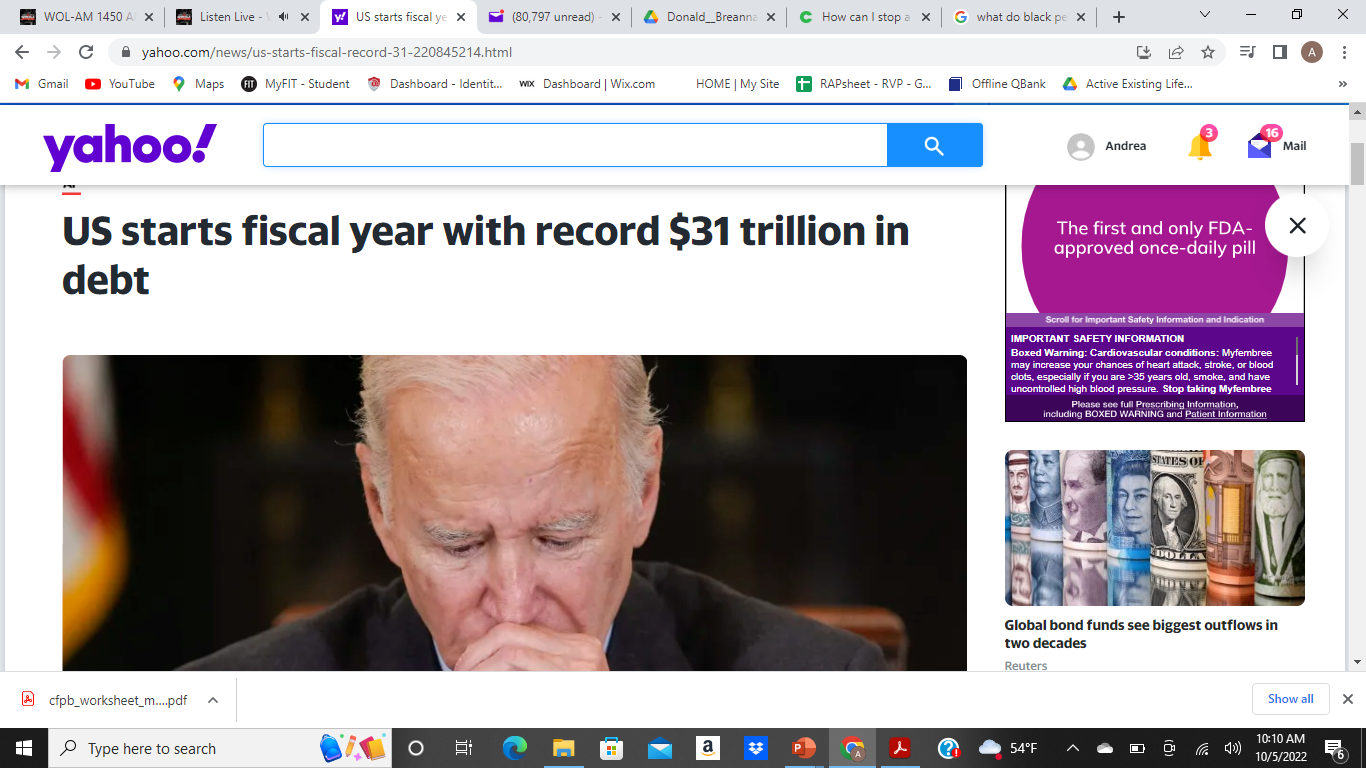 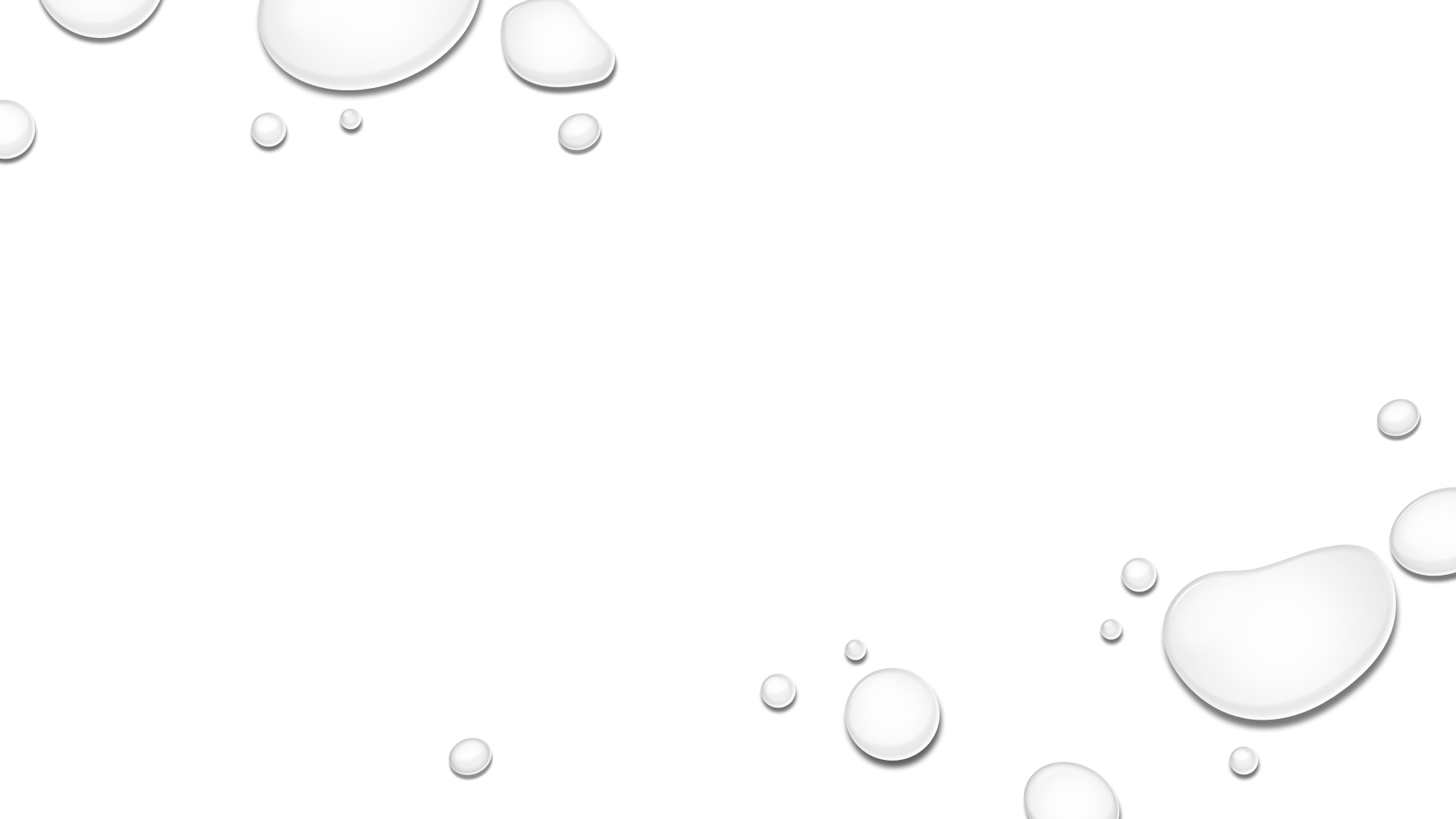 The average American has $90,460 in debt, according to a 2021 CNBC report. That included all types of consumer debt products, from credit cards to personal loans, mortgages and student debt.
Average American Debt by Age
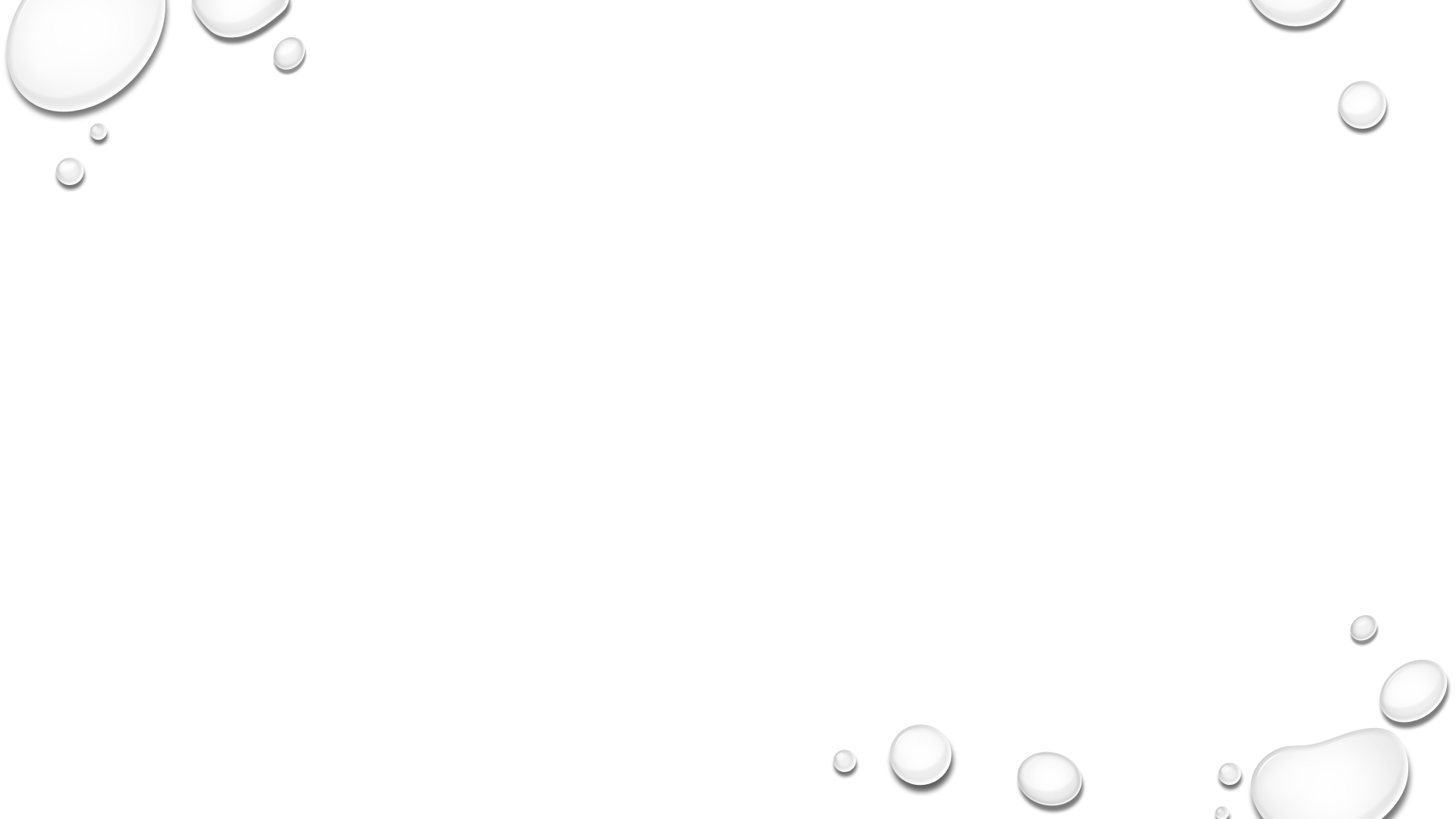 How Do I See Debt?
How do I see debt:  Mindset is EverythingPoor:  consumer/it’s a part of lifeMiddle Class:  consumer/it’s manageable but one will always be in debt Wealthy:  producer/temporary leverage
14
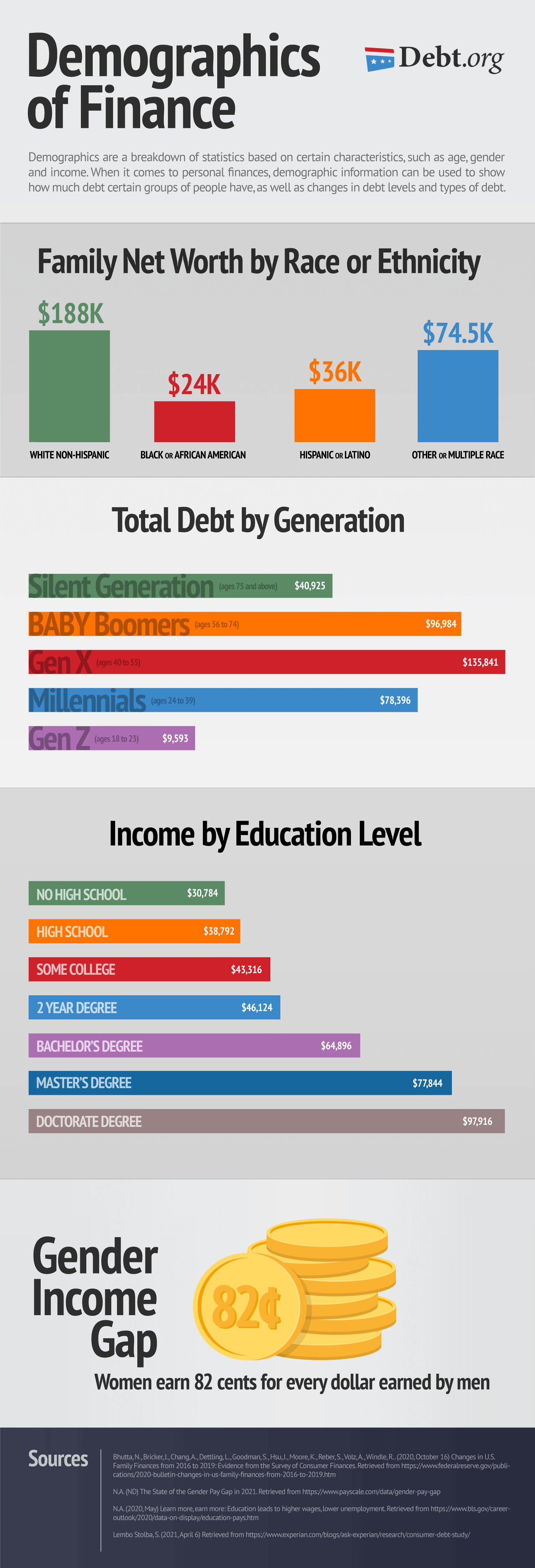 How Do I See Money?
How do you see money:  Mindset is EverythingPoor:  consumer/Focus on paying billsMiddle Class:  consumer/Focus on paying bills on time and their credit scoreWealthy:  producer/Focus on turning money into more money
16
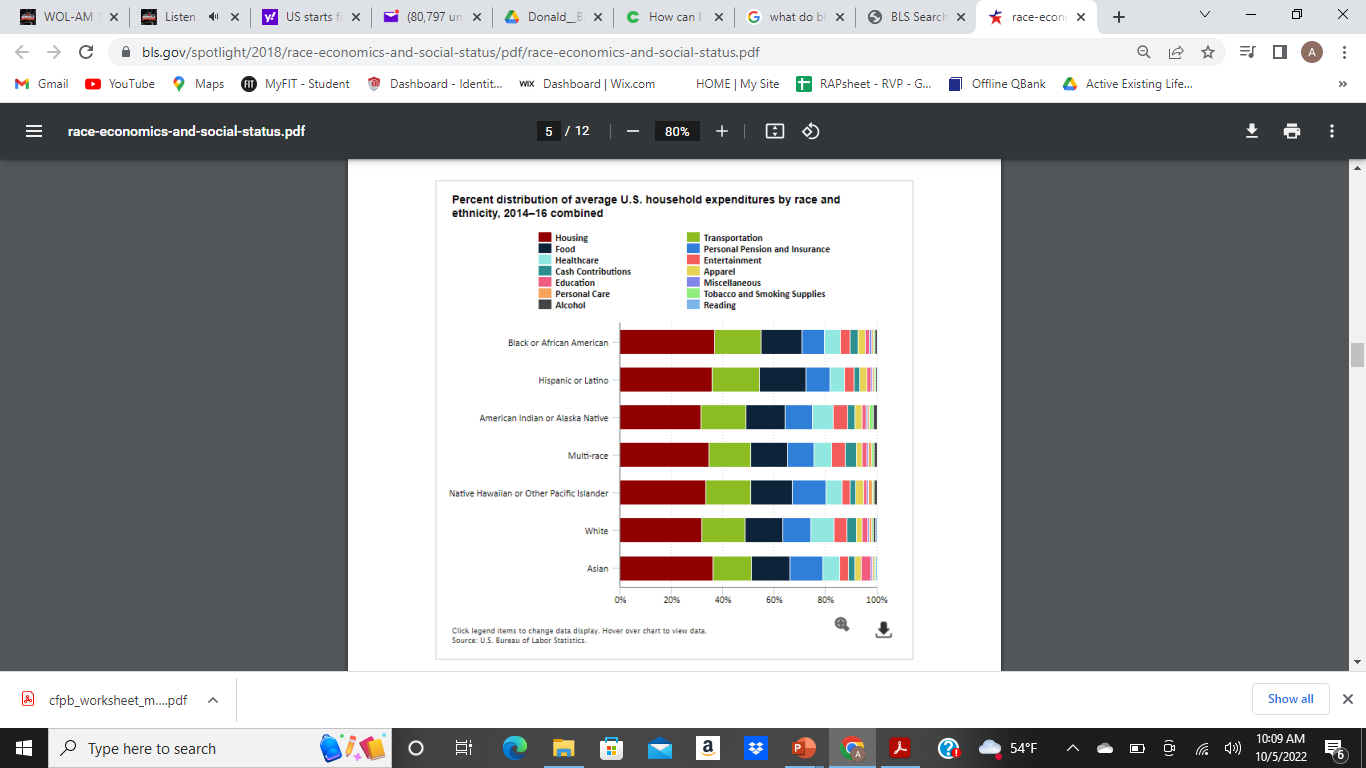 the largest debt for many is ...
EXTRA PAYMENT a year
EXTRA PAYMENT a month
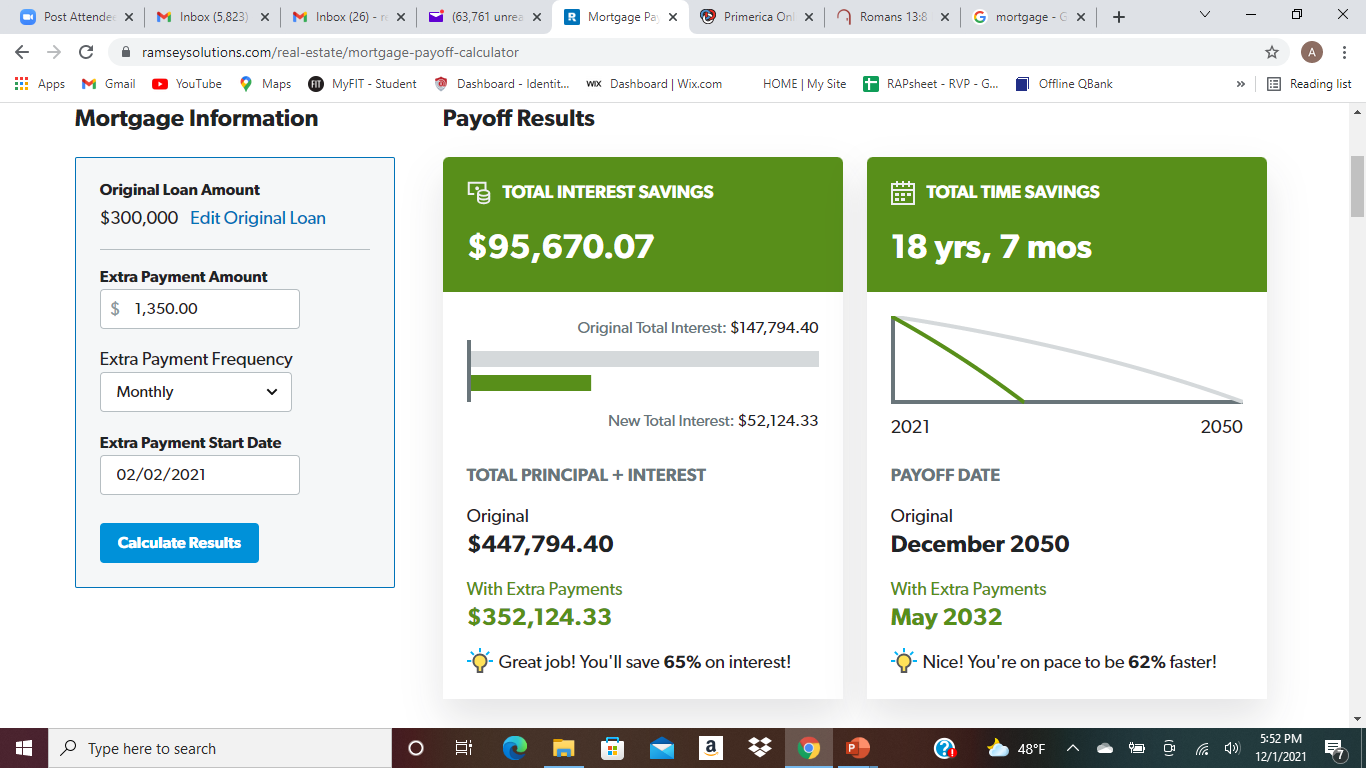 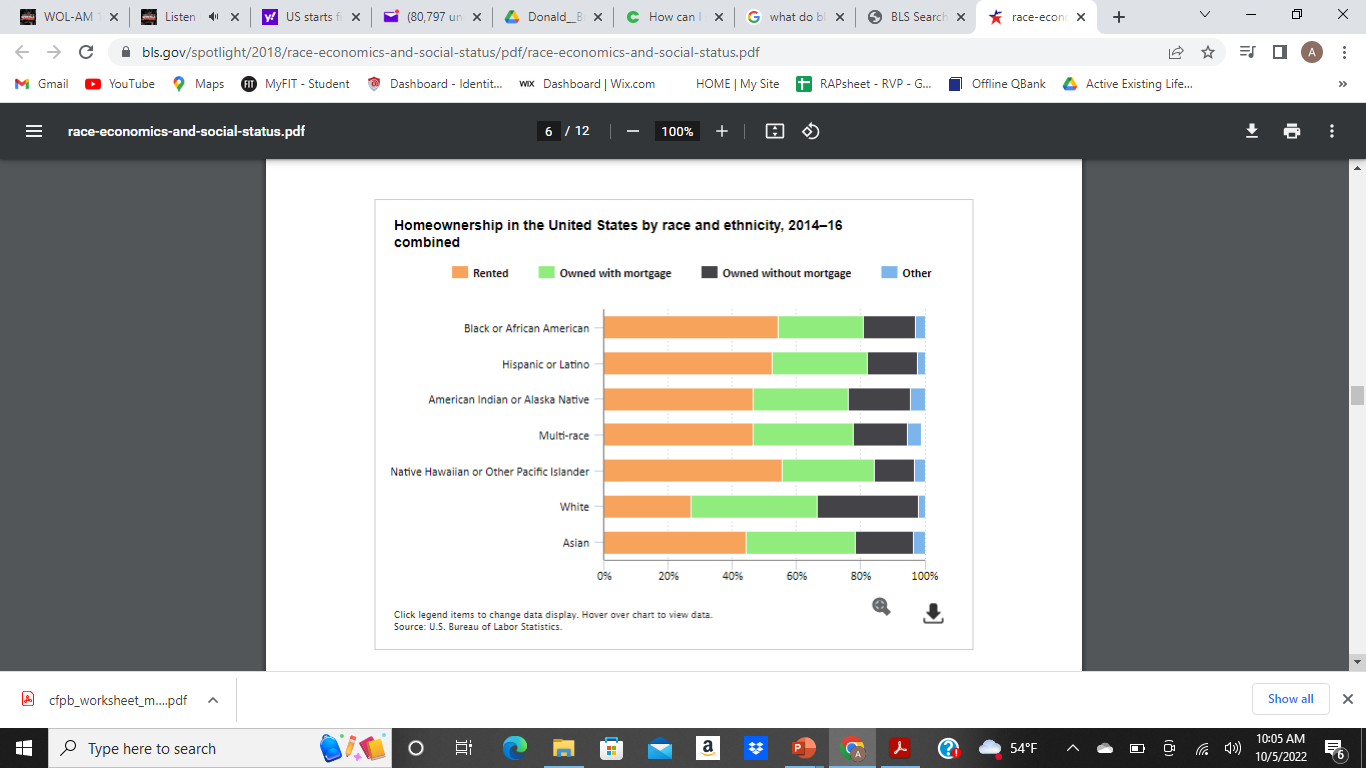 God only ask for 10% but ….
Six simple steps to get out of debt
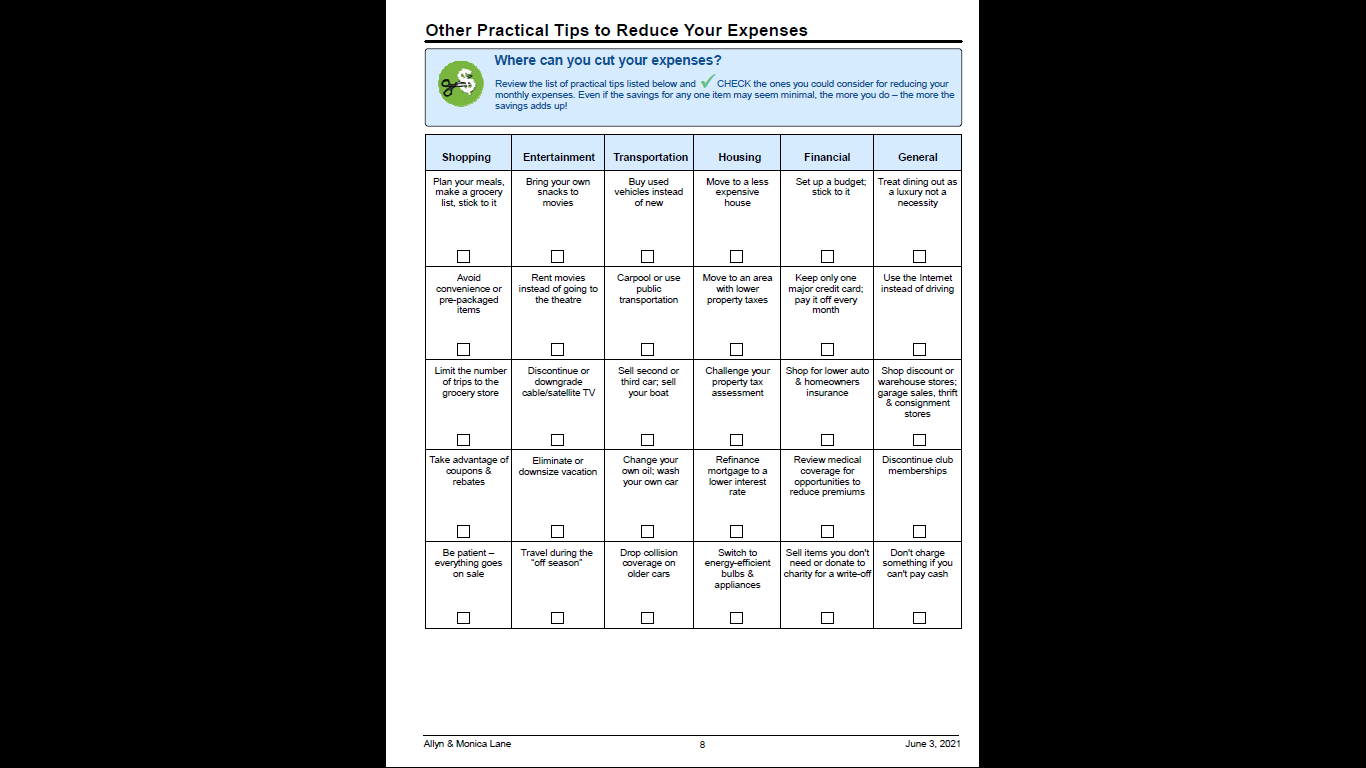 Why get out of debt?
Questions and answers
This Photo by Unknown Author is licensed under CC BY-SA